Meals in Slovenia
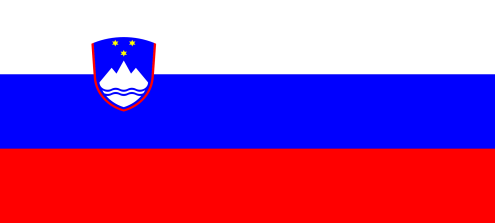 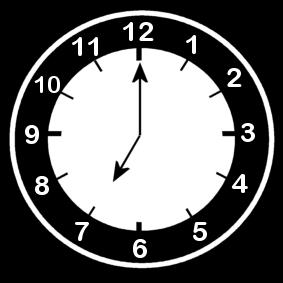 Breakfast
We usually eat breakfast 
at seven o’clock. For breakfast some 
people usually eat fruit, jam, toast, tea,
cereal and milk.
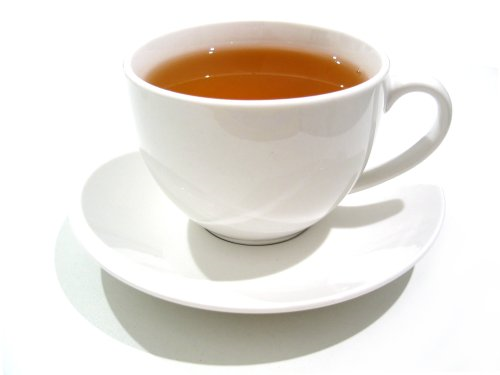 Lunch
we usually eat lunch between 
12 o’clock and 13 o’clock .
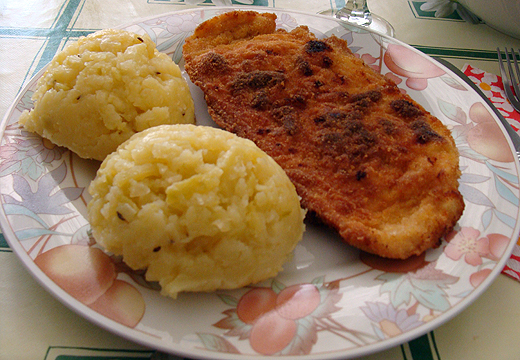 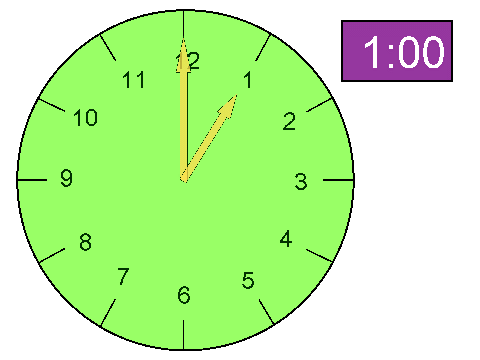 dinner
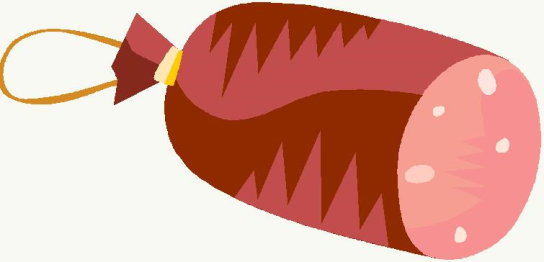 Some people eat light Food for dinner.
We usually eat dinner from 18 o’clock to 22 o ‘clock.
Some people usually eat bread with different spread,cereal in milk or bread with different kinds of salami for dinner.
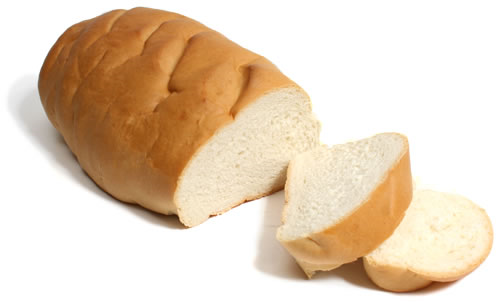 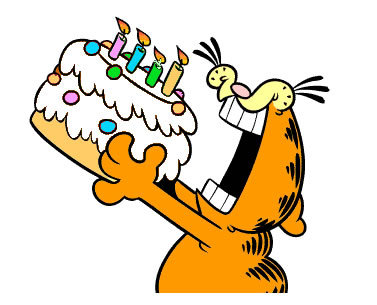 snacks
ALL PEOPLE IN THE WORLD EAT SNACKS. 
We eat cakes, chocolate, ice cream, chrisps and sweets.
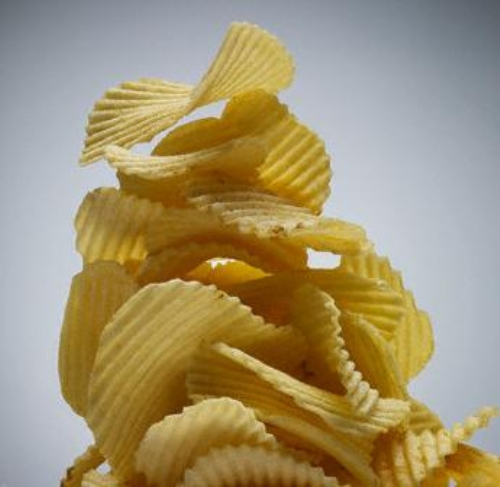 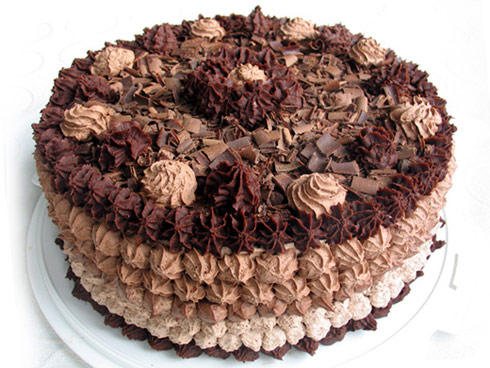 Fast food
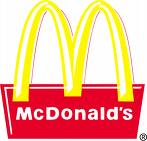 SOME PEOPLE LIKE EATing FAST FOOD. We buy it at MC DO0NALD’S.
Happy meal 
Fast food is: a cheeseburger, chips, a hot dog, an american burger, kebab …
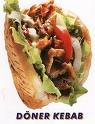 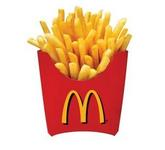 SHOPPING
Mr.Bean goes shopping
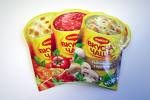 Tilen AND BLAŽ
We are 13 years old and we both play grass hockey. We both have one sister.
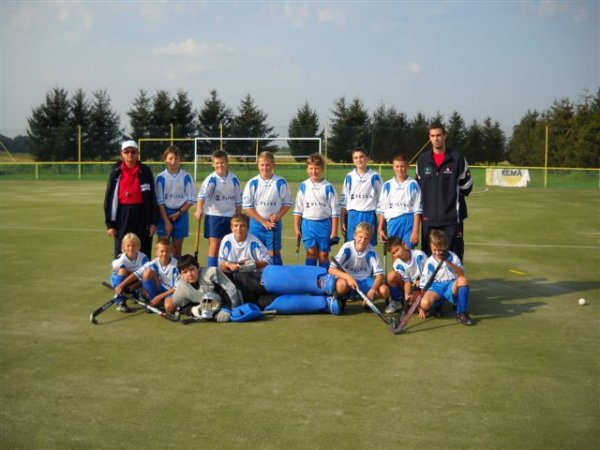 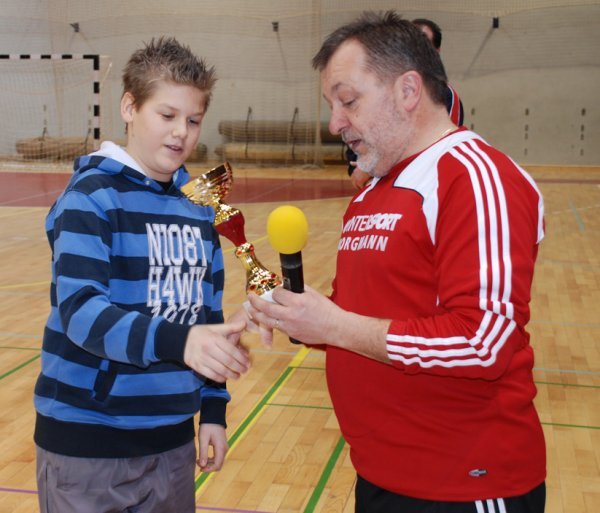 MY SCHOOL
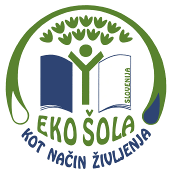 WE BOTH GO TO THE PRIMARY SCHOOL IN BELTINCI.
Our favourite
SubjectS are SPORT,
GEOGRAphy, music,
teChnology.

Bye   by tilen and blaZ
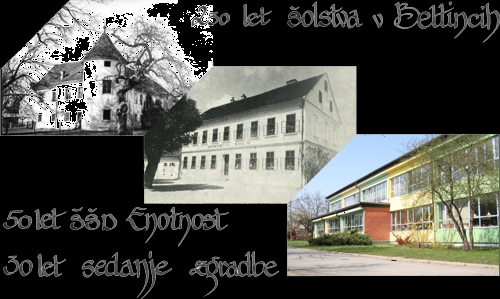